REIN ET GROSSESSE
Cour pour étudiants en  5eme année de médecine
  Année universitaire 2019-2020
 Toumi.K
     Maitre assistante en néphrologie
     EHS d’urologie et néphrologie - Daksi
Plan du cour :
I-Introduction
II-Modifications physiologiques au cours de la grossesse
III-Pathologies rénales de la grossesse
     1.La prééclampsie
     2.Insuffisances rénales aigues gravidiques et du post partum
     3.Pyélonéphrite aigue gravidique
IV-Maladies rénales chroniques et grossesse.
     1. Influence de la néphropathie sur l’évolution fœtale
      2.Influence de la grossesse sur la néphropathie maternelle
V-Grossesse et dialyse
VI-Grossesse et transplantation rénale.
Introduction
Consultation du néphrologue par l’obstétricien:

1.Installation d’une maladie rénale et /ou hypertensive chez une gestante sans antécédents de néphropathie.
2.Grossesse chez femme suivie pour une maladie rénale et/ou hypertensive, dialysée  ou après transplantation rénale.

Situations exposant à une  morbi-mortalité materno-fœtale.

Dans un premier temps ,mise au point pour stratifier les
risques  et dans un deuxième temps un suivi rigoureux.

Prise en charge multidisciplinaire
Modifications physiologiques au cours de la grossesse
1.Hémodynamique systémique
2.Flux plasmatique rénal et débit de filtration glomérulaire
3.Fonctions tubulaires
4.Anatomie rénale et des voies urinaires.
1.Hémodynamique systémique
VD systémique par ↘Résistances Vx →↘TA
+SRAA
Rétention Hydro sodée (6-8l)
↗Volume plasmatique    →      ↗DC – Hémodilution
But: 
Améliorer la perfusion rénale, placentaire et cutanée
2.Flux plasmatique rénal et débit de filtration glomérulaire
Au T1 ↗ du volume plasmatique +  VD rénale
                            Modifications             PG : relaxine placentaire.
                               hormonales             oxyde nitrique endothélial
                                                                 
                      ↗ FPR  de 40-50%  et du DFG 

↗La  clairance mesurée de la créatinine  
↘ créatinine sérique (35-55mmol/l, 0,4-0,6 mg/dl).
3.Fonctions tubulaires
4.Anatomie rénale et des voies urinaires
↗taille des reins de 1-1.5cm
 Dilatation urétérale  droite modérée
Pathologies rénales de la grossesseLa prééclampsie
Définition:

      HTA +  Protéinurie significative (> 300mg/j ou
30mg/dl sur 2 échantillons collectés à 6h d’intervalle )
Survenant   après 20 SA ou en post partum
La prééclampsie
Facteurs favorisants
Facteurs favorisants :
La prééclampsie
Physiopathologie
Les données moléculaires récentes, confrontées aux études
Anatomopathologiques plus anciennes, orientent vers un schéma  
physiopathologique incluant plusieurs étapes successives: 


Défaut initial de placentation : défaut d’invasion trophoblastique des artères spiralées
utérines et, de fait, par une diminution de l’afflux sanguin maternel vers le placenta ; 


Prédisposition maternelle: incluant des facteurs génétiques et environnementaux
modulés par les adaptations métaboliques à la grossesse. 


Stress oxydant  secondaire à l’ischémie placentaire induisant un dysfonctionnement
généralisé du Syncitiotrophoblaste , qui relargue dans la circulation maternelle des
substances inflammatoires, oxydantes, agrégantes et antiangiogéniques telles que le
récepteur  soluble du VEGF (sFlt1).
Adaptation à la grossesse
 Terrain maternel Facteurs génétiques, immunologiques, environnementaux
Anomalies de La placentation:
Défaut d’invasion trophoblastique et
de remodelage vasculaire utérin
Anomalie de perfusion et
Hypoxie placentaire
Stress oxydant Réponse inflammatoire
Subst. inflammatoires,
oxydantes, agrégantes, antiangiogéniques
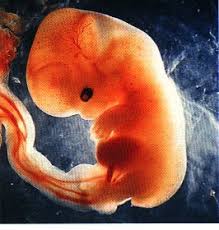 Dysfonction endothéliale maternelle
Signes cliniques Prééclampsie Éclampsie 
Syndrome HELLP CIVD
RCUI  
Prématurité
Physiopathologie de la préeclampsie
Diminution flux sanguin utéro placentaire
Ischémie placentaire
libération facteurs 
                                                                                      toxiques pour l’endothélium
↗ET 1  ↗TBXa2  ↙ NO ↙PG2↗sensibilité AGII
Dysfonction endothéliale
hypertension
Dysfonction endothéliale maternelle
Signes cliniques Prééclampsie Éclampsie Syndrome HELLP CIVD
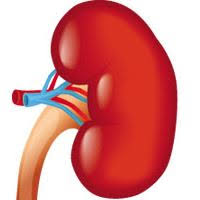 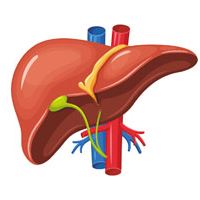 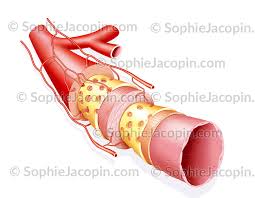 HTA
CIVD
Protéinurie
HELLP syndrome
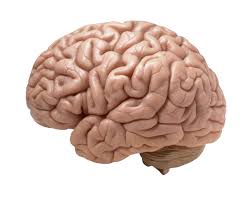 Convulsions
La prééclampsie
Néphropathie de la prééclampsie
HTA >140/90 mm Hg + Protéinurie 0,3 et 3 g/24h  
Créatininémie >  60 mmol/L
Œdèmes  blancs,déclives, bilatéraux Ou  prise de poids de
plusieurs kg en qq jours
Hyperuricémie (> 325 mmol [55 mg])/L, quasi constante

Dans les formes compliquées:
HTA> 160/110mmHg
Signes rénaux: protéinurie > 5g/24 h, oligurie <500mL/24 h,
      créatininémie > 135 mmol/L)
Signes  extrarénaux: neurologiques et hépatiques avec syndrome HELLP.
La prééclampsie
Anatomie pathologique de la prééclampsie
Lésions glomérulaires :
Turgescence des cellules endothéliales par œdème intracellulaire ou hypertrophie avec augmentation des organites intracellulaires ;
Aspect de double contour de la membrane basale glomérulaire ;
Dépôts de fibrine (ou de dérivés de la fibrine) et d’IgM observés sur le versant interne, endothélial, de la membrane basale en immunofluorescence
La prééclampsie
Place de la  ponction biopsie rénale ?

Pas d’indication  : risque d’accident hémorragique et hypotensif sévère chez la mère, nocif et potentiellement mortel pour le fœtus.

Indications dans le post-partum:
Persistance de la protéinurie (avec ou sans hypertension)  06 mois après la délivrance 
 Doute diagnostique entre néphropathie gravidique et glomérulopathie (ou toute autre néphropathie) préexistante 
IR persistante, pour distinguer une nécrose tubulaire aiguë spontanément réversible d’une nécrose corticale, ou d’une microangiopathie thrombotique nécessitant la mise en route d’un traitement.
La prééclampsie
Complications
La prééclampsie
Traitement:
Buts: 
 principal: préserver la vie maternelle .Eviter les cpc de l’HTA.
Préserver aussi longtemps que possible  la grossesse:  développement fœtal optimal 
Décider du moment de la délivrance: ttt fondamental de la prééclampsie

Moyens:
Repos
Anti HTA: Baisse graduelle de la TA car risque d’hypoperfusion foetale
Régime alimentaire normo sodé .
TTT symptomatique: signes rénaux, HELLP syndrome.
La prééclampsie
Evolution: 
Disparition de la protéinurie et de l'HTA en trois à six mois post
partum

Risques à long terme 
↗risque d’HTA et d’insuffisance rénale chronique

Causes évoquées sont : les séquelles endothéliales de la néphropathie
gravidique, les lésions vasculaires latentes préexistantes à l’accident
gravidique, les lésions rénales liées à l’obésité peuvent être en cause.
 
Ces risques justifient une surveillance rénale et vasculaire, et des
mesures préventives.
Pathologies rénales de la grossesse IRA gravidiques  et du post-partum
Pathologies rénales de la grossesse Pyélonéphrite aiguë gravidique
Infection urinaire 5-15% femmes à T3                Recherche systématique.
Traitement de toute infection urinaire même
asymptomatique : risque de PNA.
Signes urinaires associés à une fièvre.
Traitement en milieu hospitalier.
Complications: abcès rénal; néphrite interstitielles avec IR dans les PNA bilatérale ou états septicémiques.
Maladies rénales chroniques et grossesse.
Grossesse chez une femme suivie pour
néphropathie chronique = situation  à risques
Influences entre néphropathie chronique/grossesse 
1.Risque fœtal: RCIU; MIU; Prématurité.
2.Risque maternel: Evolutivité de la néphropathie
Importance de planification de la grossesse en
cas de néphropathie chronique.
Maladies rénales chroniques et grossesse.
Influence de la néphropathie sur l’évolution fœtale

Mortalité fœtale globale de 20 % chez  les gestantes avec GN Ive 

Rôle déterminant des FDR associés à la néphropathie:
SN profond ; HTA déséquilibrée  et IR avancée.

Risques d’autant plus élevés que ces FDR apparaissent tôt
dans la grossesse.
Maladies rénales chroniques et grossesse.
1.SN: albumine sang<25g/l                  Hypotrophie, MIU
Corrélation faible poids de naissance/albuminémie maternelle

2.HTA: Date d’apparition/sévérité conditionnent le pronostic
             HTA préexistante; HTA gravidique
             HTA associée à néphropathie= trt impératif de l’HTA    
             contrairement à l’HTA sans néphropathie
Maladies rénales chroniques et grossesse.
3.Insuffisance rénale: Facteur le plus péjoratif .
- Créatininémie < 160 mmol/l  
Bon pronostic fœtal, dépendant principalement de l’HTA et son
équilibre.
- Créatininémie entre 160 et 220 mmol/l, 
Pronostic fœtal plus réservé :↗ fréquence RCIU, MIU tardives et
prématurités.
Créatininémie >220 mmol/l, 
Risque fœtal considérable + risque d’aggravation irréversible de la
fonction rénale maternelle.
Maladies rénales chroniques et grossesse.
Ainsi, on  recommande aux patientes atteintes
d’IR débutante  d’entreprendre une grossesse
tant que la créatininémie < 160 à 180 mmol/l.
Maladies rénales chroniques et grossesse.
Influence de la grossesse sur la néphropathie maternelle

1.Protéinurie: majoration transitoire ; >300mg/24h en
rapport avec les modifications HD gravidiques.
2.HTA: 
Majoration d’une HTA préexistante (50% cas).
HTA de novo  est rare (10-20% cas)

A long terme,possibilité d’ apparition d’une HTA permanente 
Si ATCD d’HTA gravidique.
Maladies rénales chroniques et grossesse.
3.Fonction rénale:
Fonction rénale normale : Pas d’influence 

Fonction rénale altérée:
 Risque de dégradation  irréversible  proportionnel à 
 la créatininémie:
- Créatininémie entre 160-180mmole/l: risque faible
- Créatininémie >180 mmoles/l: risque augmenté
- Créatininémie >300mmoles/l: aggravation constante;
                                                         recours à la dialyse
Grossesse et dialyse
Rare: hypofertilité secondaire aux troubles hormonaux de l’IRC.
Impératifs thérapeutiques;
         Durée de dialyse hébdomadaire: 20-24h
          Contrôle tensionnel et pondéral
         Urée cible<0.48g/l
         Supplémentation en fer et en EPO
HD ou DP
Complications fœtales / maternelles+++
Résultats aléatoires 
Contraintes de réalisation
Grossesse et transplantation rénale
Grossesse possible après planification

Pronostic fœto-maternel selon les mêmes conditions qu’une néphropathie
chronique.

Conditions optimales pour une grossesse chez les patientes transplantées.
Bon état général depuis au moins 2 ans après la transplantation 
Absence de signes de rejet du transplant 
Créatininémie ≤ 135 lmol/l 
Protéinurie nulle ou minime 
Normotension ou hypertension modérée et aisément contrôlée 
Absence de dilatation pyélocalicielle 
Traitement immunosuppresseur à dose de maintenance modérée
(prednisone ≤ 15 mg/j, azathioprine ≤ 2 mg/j, ciclosporine A ≤ 5 mg/kg/j)